POJMO PESMICE
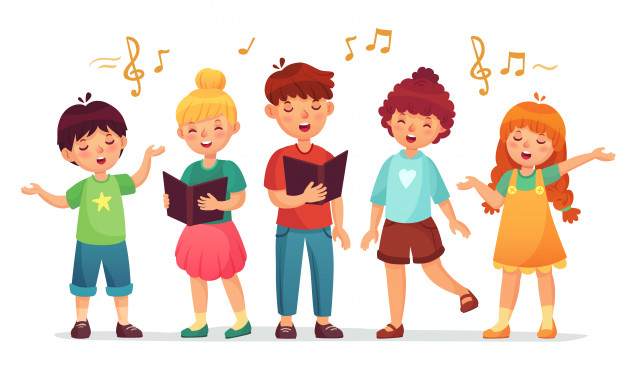 TI SI FUČ
1. KLIKNI NA POVEZAVO IN POSLUŠAJ POSNETEK
https://www.youtube.com/watch?v=xuc9LCGNtdU&ab_channel=JavniskladRSzakulturnedejavnosti
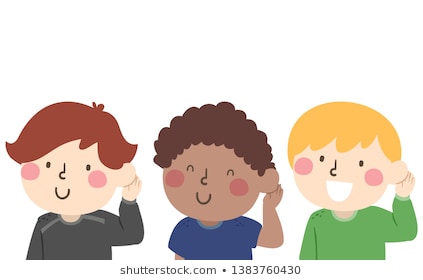 2. PREBERI BESEDILO
RECI, RECI, RECI, RECI
LOV, LOV, LOV.
SKRIJ SE V ROV, ROV, ROV.
 
RECI, RECI LUČ, LUČ!
TI SI,
TI SI,
TI SI FUČ!
RECI LIPA, LIPA.
TI SI PIPA, PIPA.
RECI LAJNA, LAJNA.
TI SI CAJNA, CAJNA.

RECI LADJA, RECI LADJA,
LADJA!
POLNA SADJA, POLNA SADJA,
SADJA!
 
RECI, RECI, RECI, RECI
LOK, LOK, LOK.
NIMA, NIMA, NIMA, NIMA
ROK, ROK, ROK.
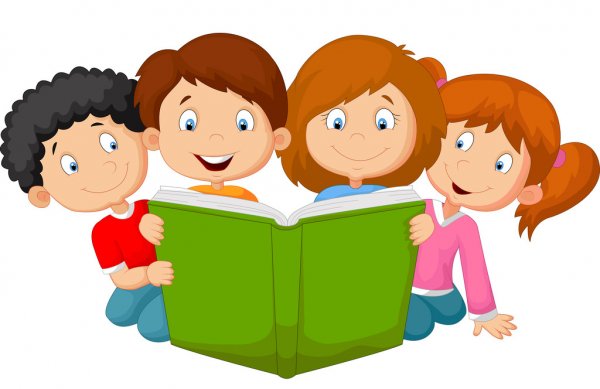 3. ZAPOJ OB KLAVIRSKI SPREMLJAVI
Spremljava in melodija
Spremljava
Melodija
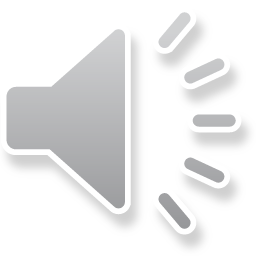 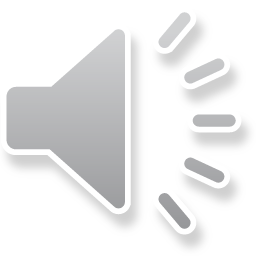 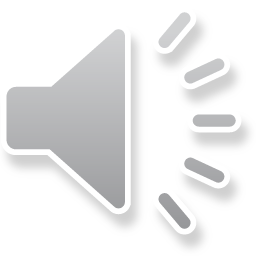 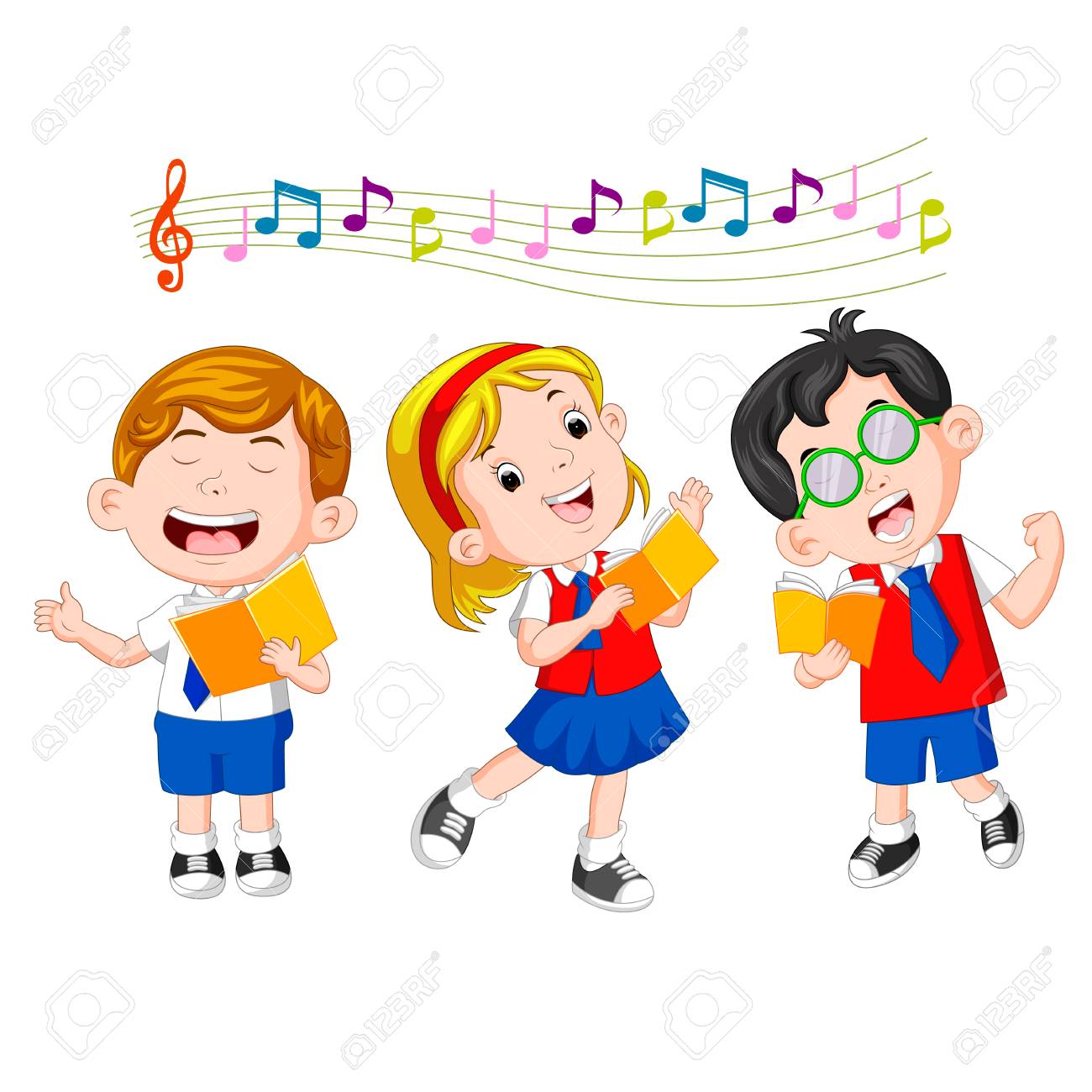